Parts of Propaganda
Mr. Jobb, 2015
Features of Propaganda
An emotional response
Frames the subject in either a positive or negative light
Employs stereotypes
Helps to construct and perpetuate groups and “others” 
Uses stereotypes to convey a message
Misleading information
Creates a desired picture through confusion and misinformation
Not always the case but SIGNIFICANTLY more common in negative propaganda 
Cultural values 
Attempts to have a “lasting effect” by speaking to cultural values
Emotional Response
Positive Response
Negative response
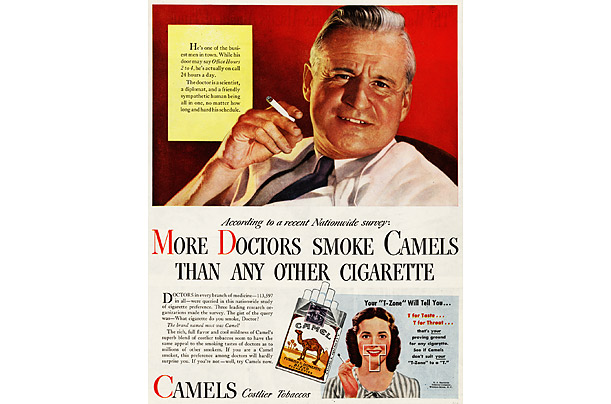 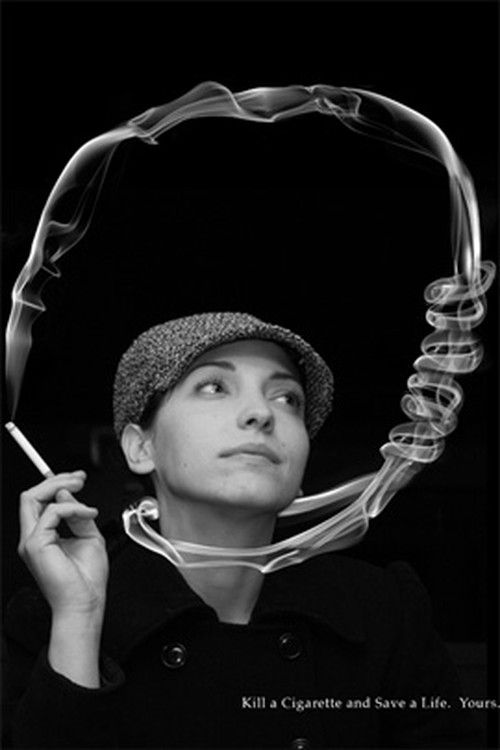 Stereotypes
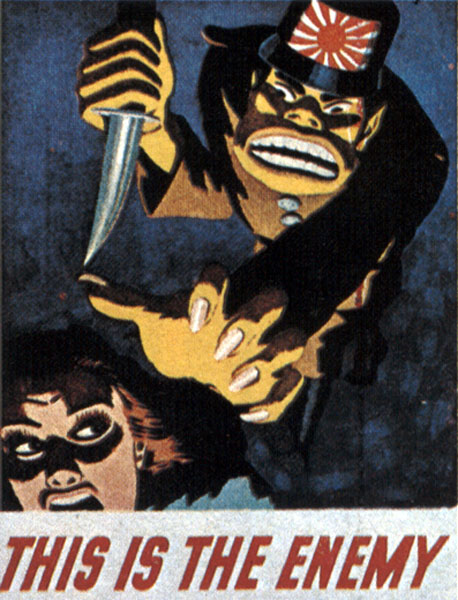 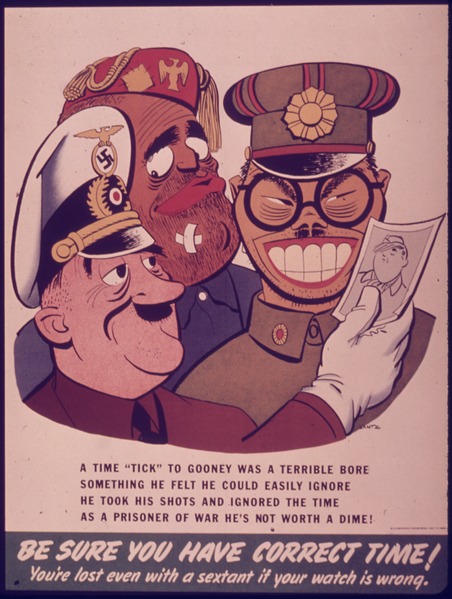 Misleading Information
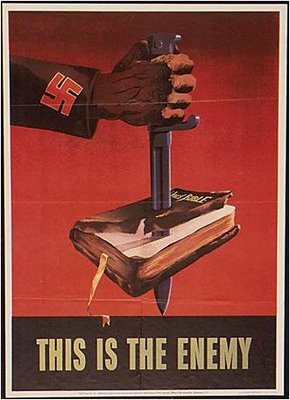 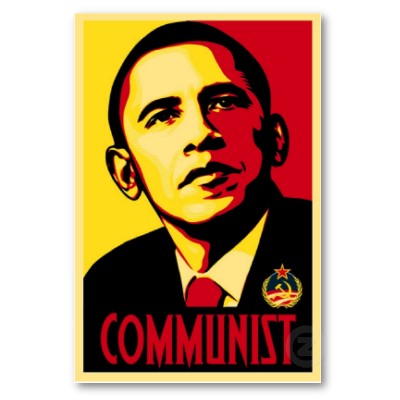 Cultural Values
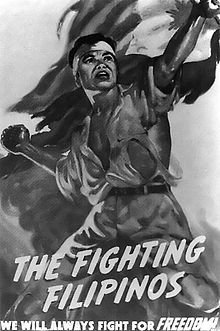 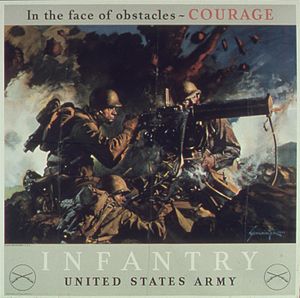 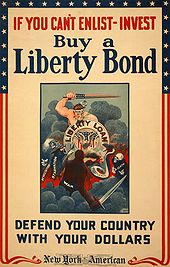 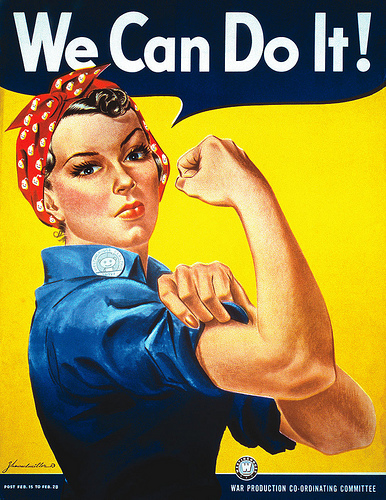 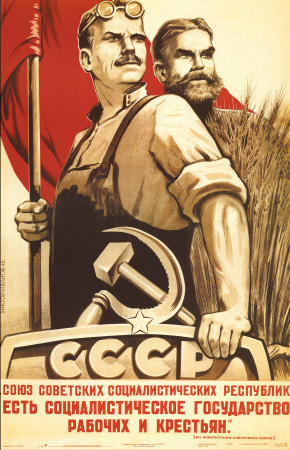 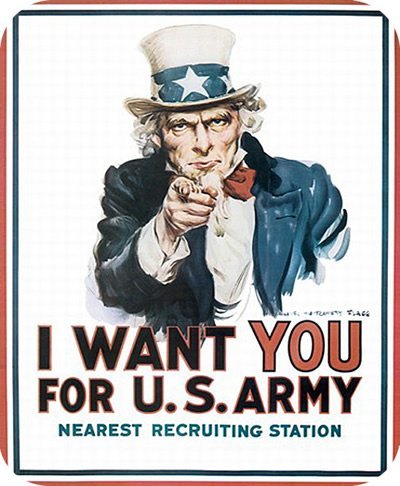 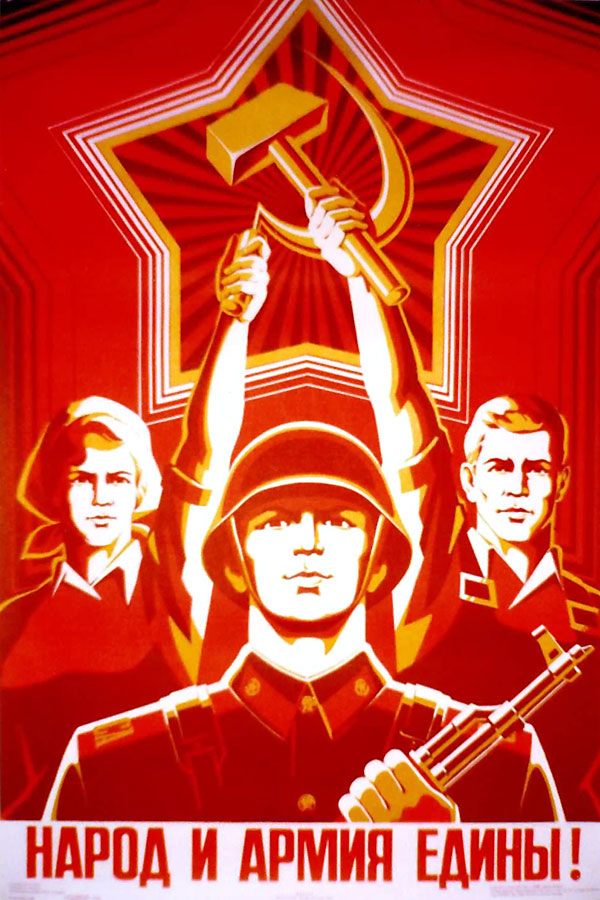 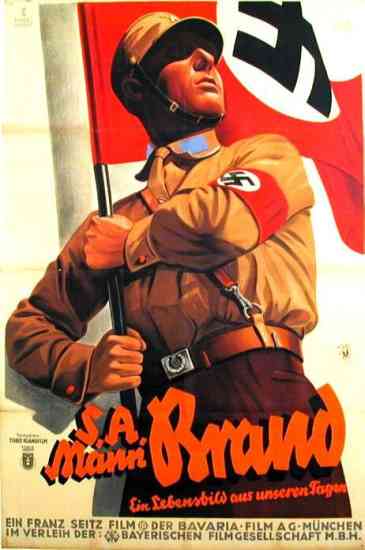 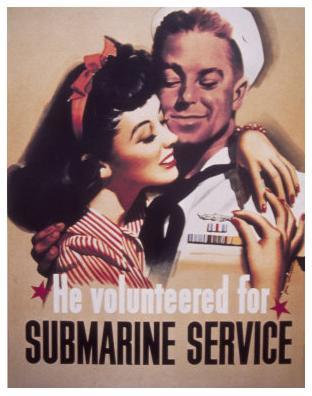 What do these picture tell you about members of the military?
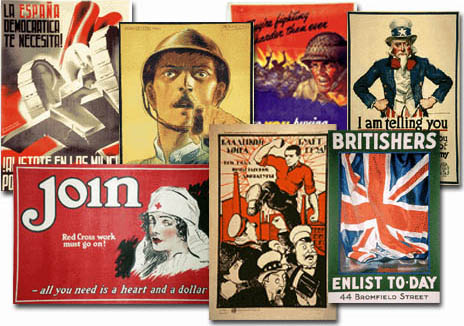 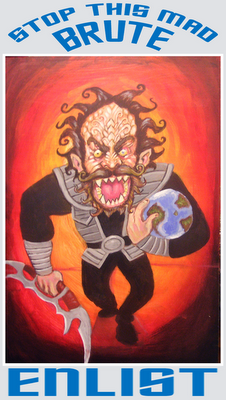 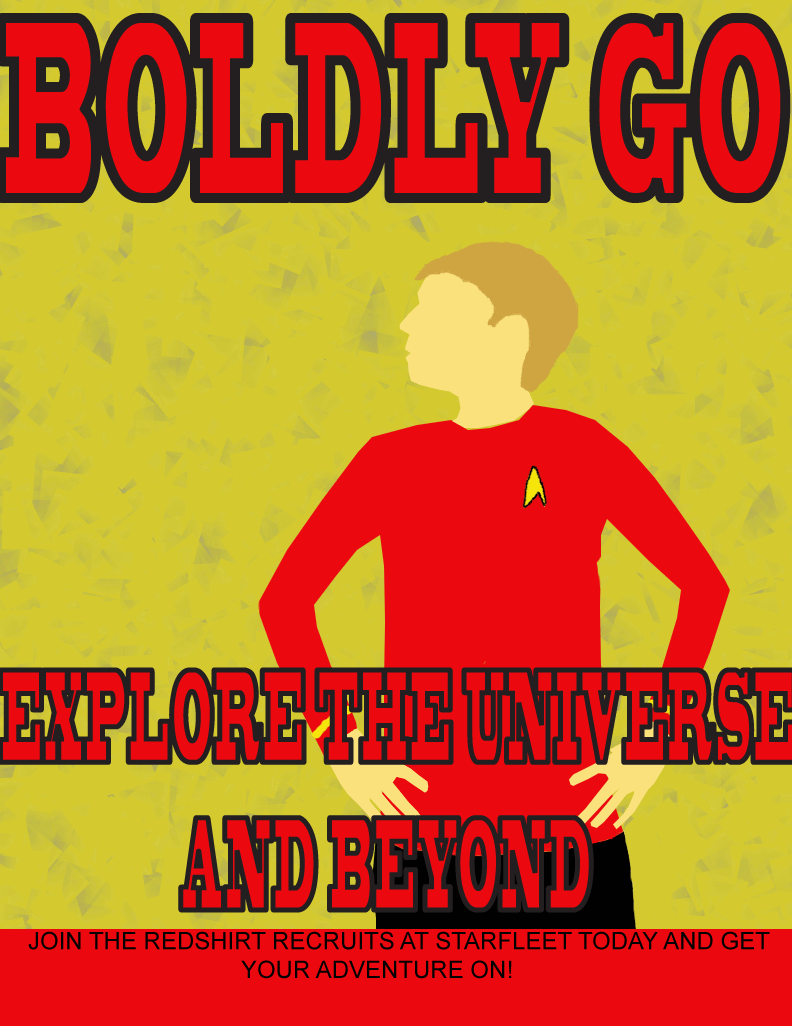 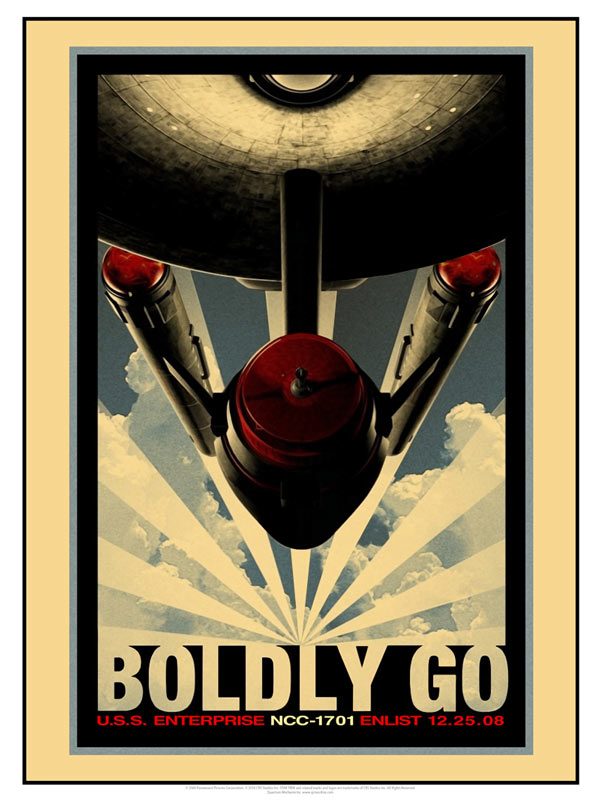 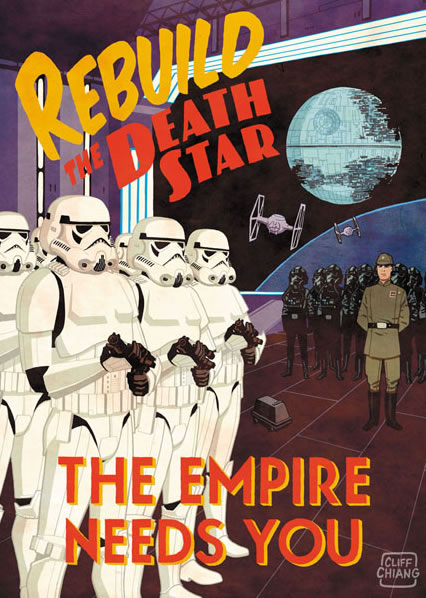 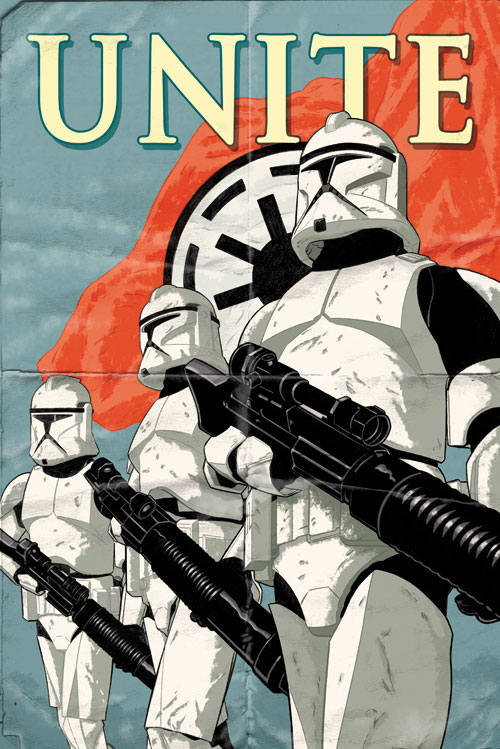 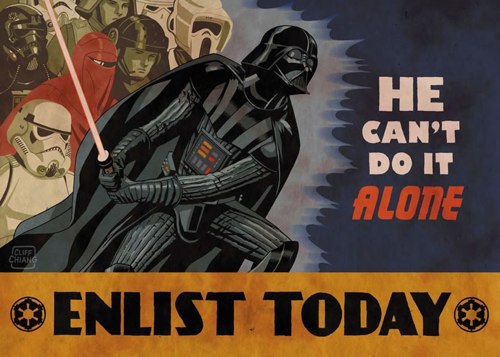